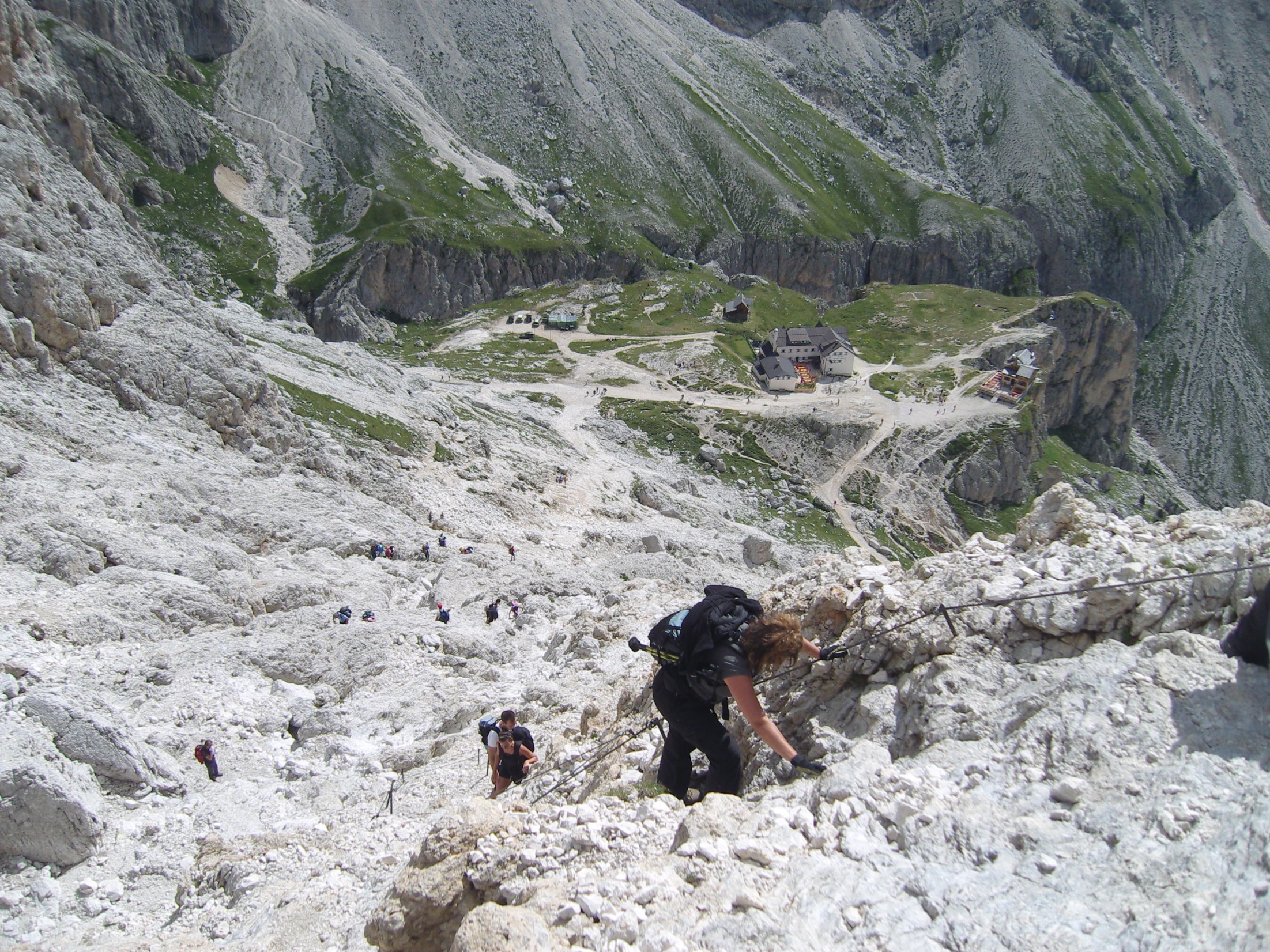 Neutrino interaction systematics for future experiments:

 The path forward

NuInt14, 19/5/2014

D.Autiero, IPNL Lyon
1
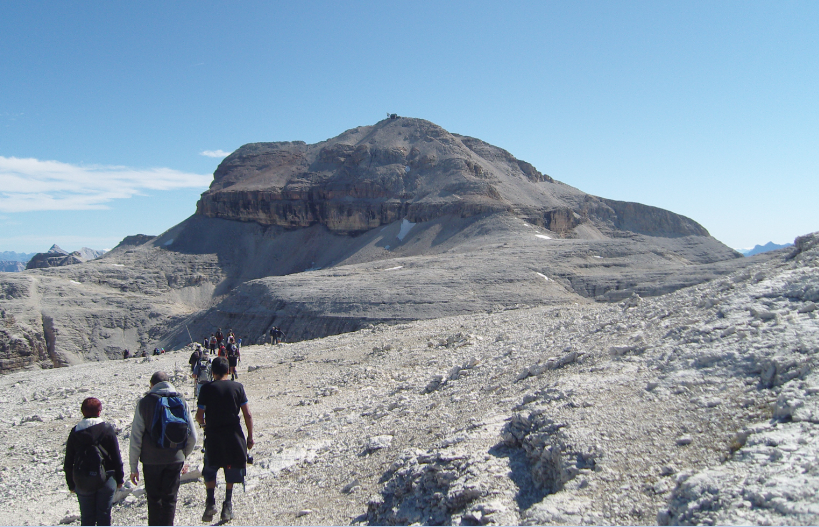 We are entering in a new era for long-baseline experiments which will be addressing  the determination of the MH and CP violation

It is a very exciting period but also needing strong efforts towards high precision measurements


 Requiring:
CP
a) a very accurate knowledge of neutrino fluxes and cross sections (strong weight in counting measurements dominated by rate accuracy)

b) a stronger use of spectral information with high energy resolution (L/E shape, first and second maxima)

In both cases systematic effects are limiting the CP sensitivity and need special efforts

From the point of view of neutrino interaction physics case b) brings back to the multi-GeV energy domain, less affected by nuclear effects, which are stronger in the sub-GeV region, neutrino energy determined by calorimetry (see also talk by C. Adams)
2
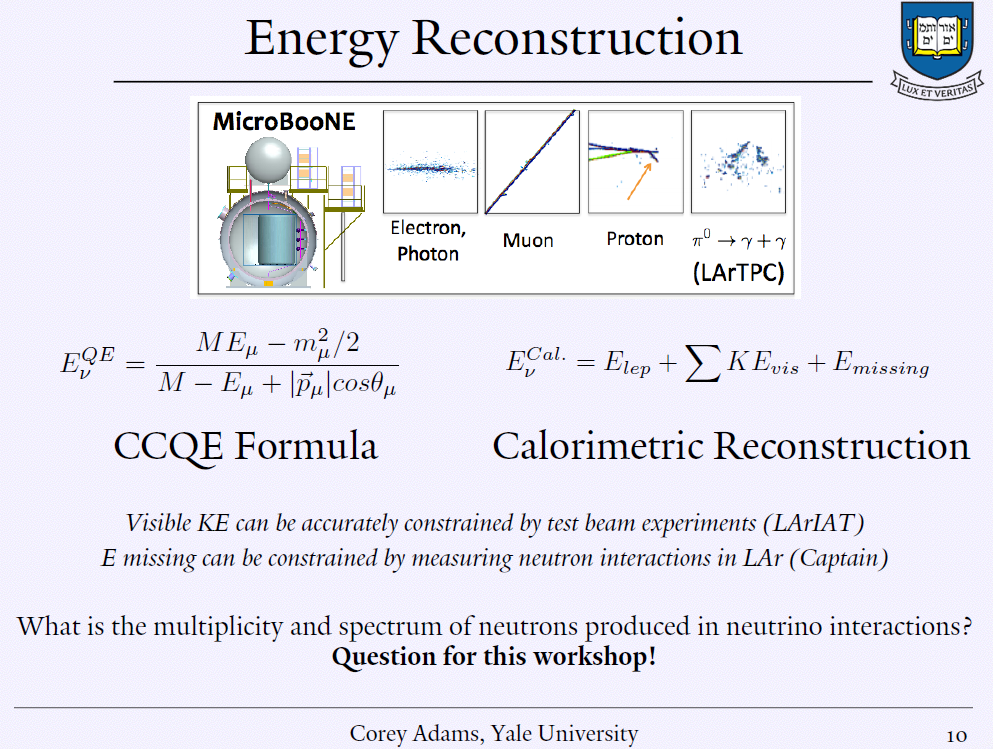 C.Adams
3
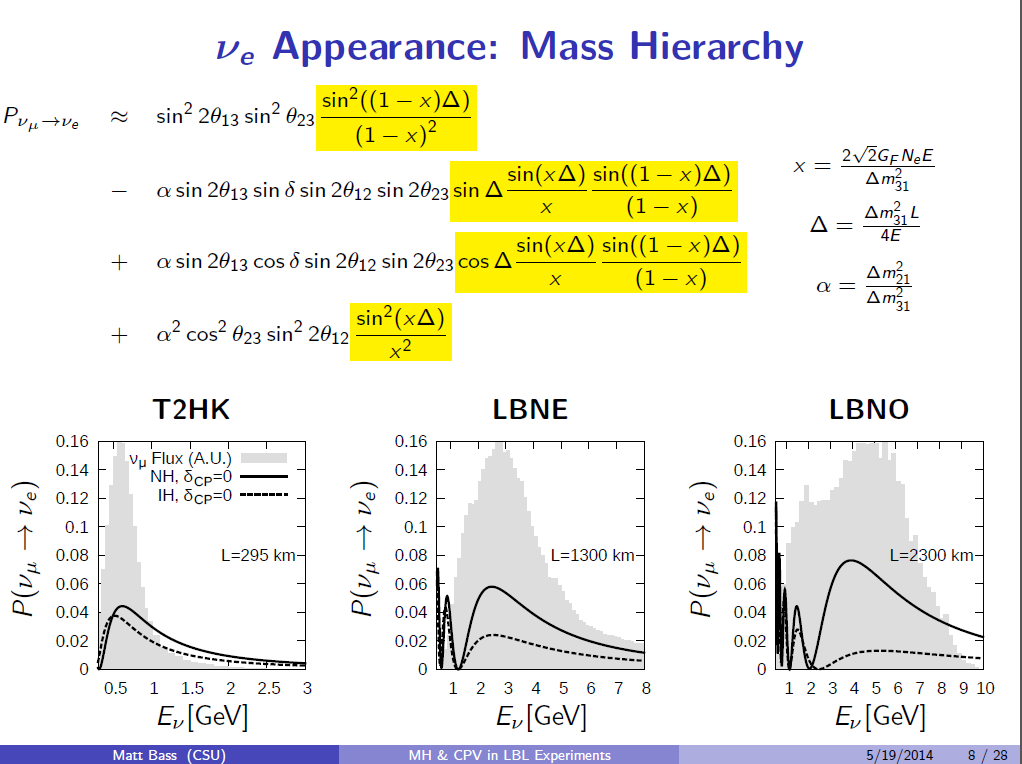 M. Bass
4
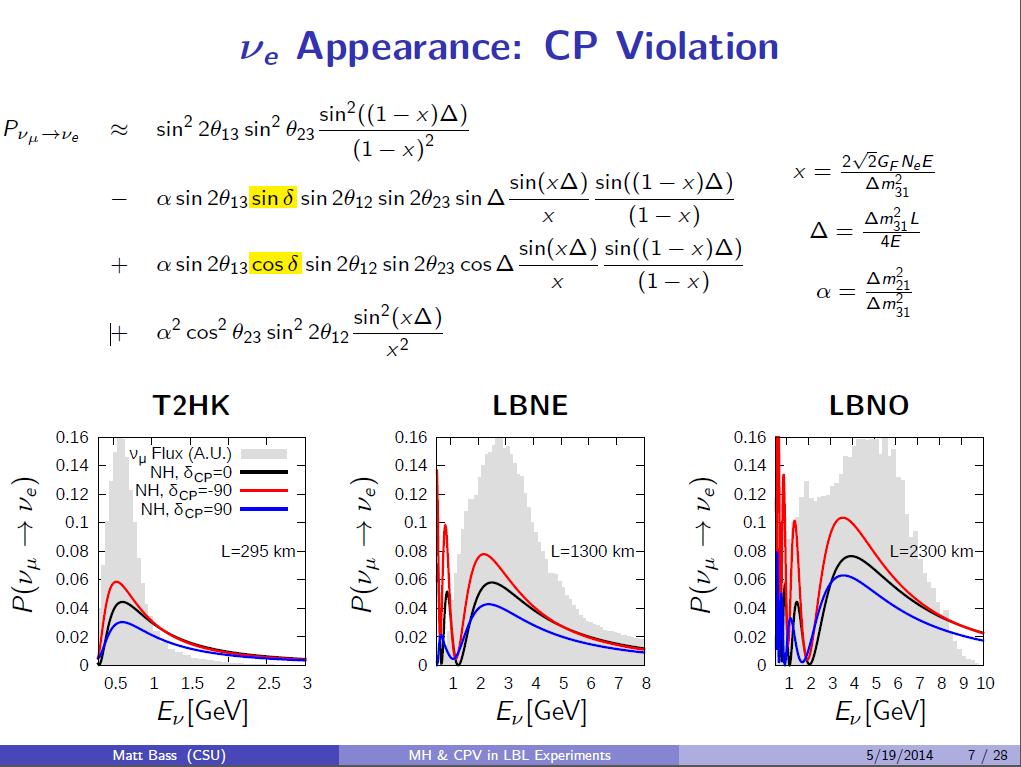 M. Bass
5
Matter effects mimic CP violation 

 They have to be accurately measured and subtracted  in order to look for CP
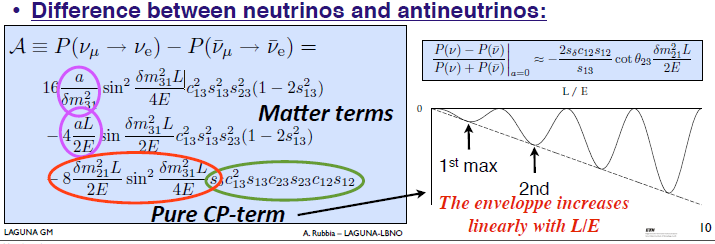 Larger CP asymmetry at second maximum, matter asymmetry dominating around the first maximum
A lot of information is contained in the shape around the first and second maximum
Amplitude increasing 
linearly with L/E
 Direct measurement of the energy dependence (L/E behaviour) induced by matter effects and CP-phase terms, independently for ν and anti-ν, by direct measurement of event spectrum
6
Hyperk:
Continuation of measurements in sub-GeV region

Mostly « counting , high statistics experiment »

MH to be known to avoid a systematic bias
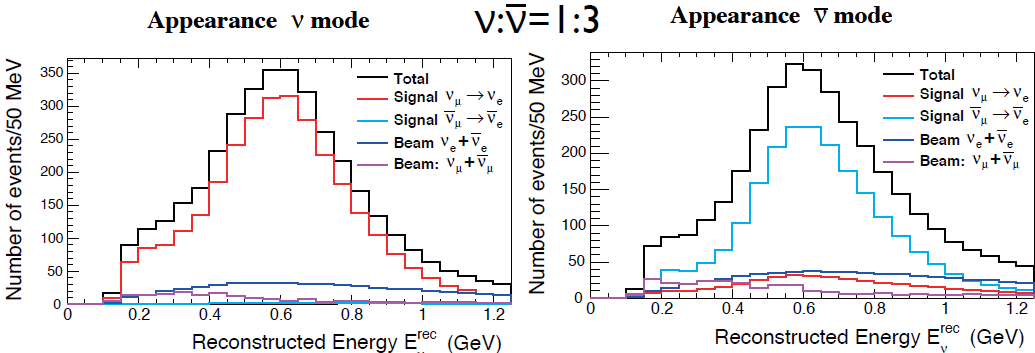 HyperK 10 years at 750 kW
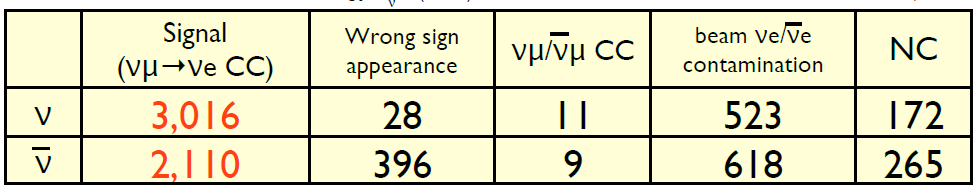 Systematic uncertainties based on:
T2K experience (see T. Dealtry talk)
 WC ND 
 study of atmospheric neutrinos control sample in FD
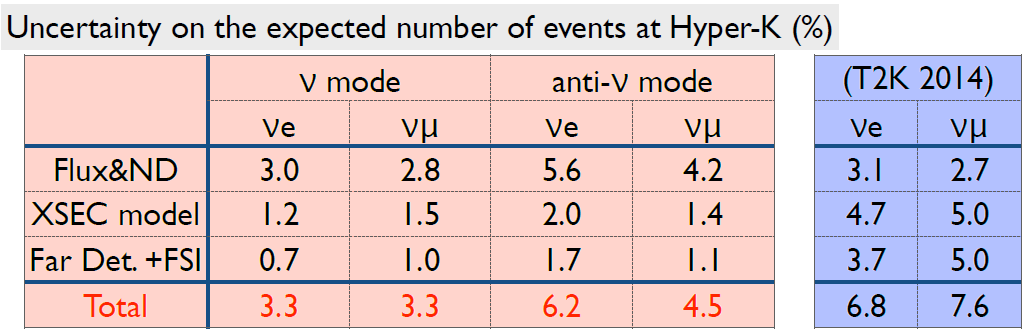 total 3.3%
on nue rate
7
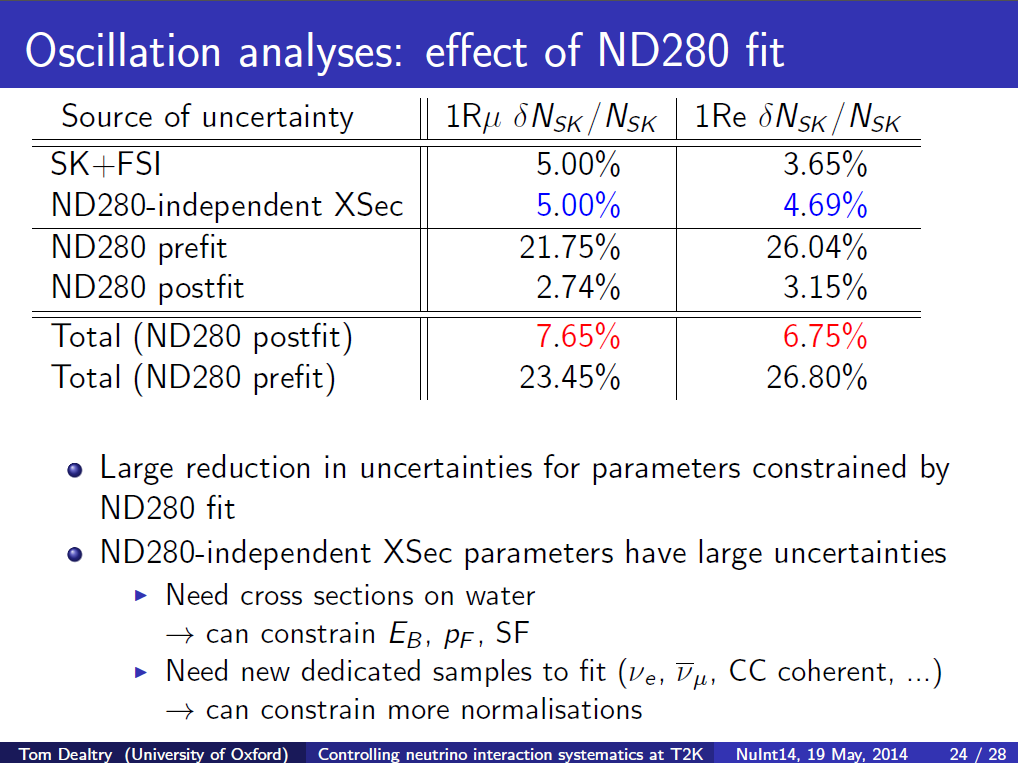 8
LAGUNA-LBNO:

A very long baseline neutrino experiment:
Determination of neutrino mass hierarchy
Search for CP violation
Proton decay
Atmospheric and supernovae neutrinos

L/E shape, 1st and 2nd max, n/anti-n asymmetry
Complementary approach to HK:
CP measurable already with neutrinos

Staged search for CP violation:
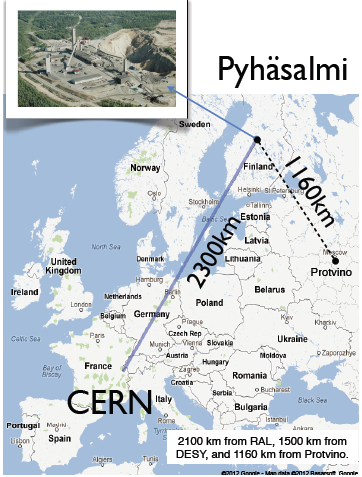 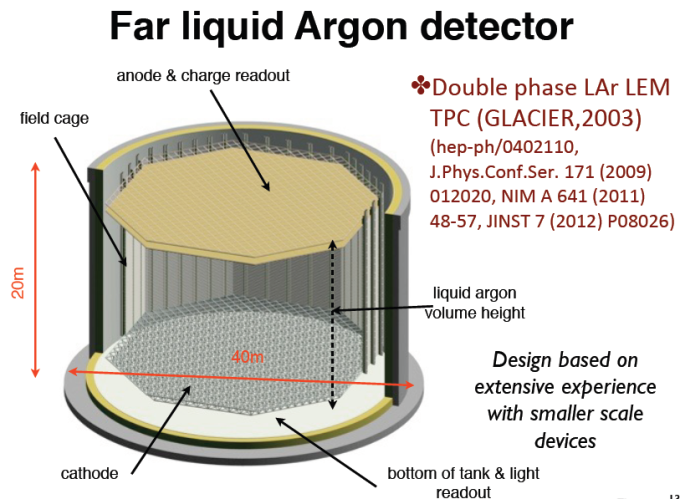 LBNO Phase I: 
20 kton double phase LAr  TPC,
SPS beam 750 kW, 1.5E20 pot/year
75% nu, 25% antinu
unambiguous mass hierarchy determination (>5s) 
     (median in 2years, guaranteed in 5years)
71% (20%) CP coverage at 90% (3s), <10 years

LBNO Phase II:
20+50 kton detectors, 2MW HP-PS

Further beam optimizations under study
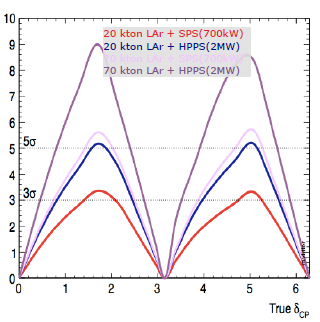 LBNO, nominal beam, 20 kton,  10 years, 75% neutrinos, d=0
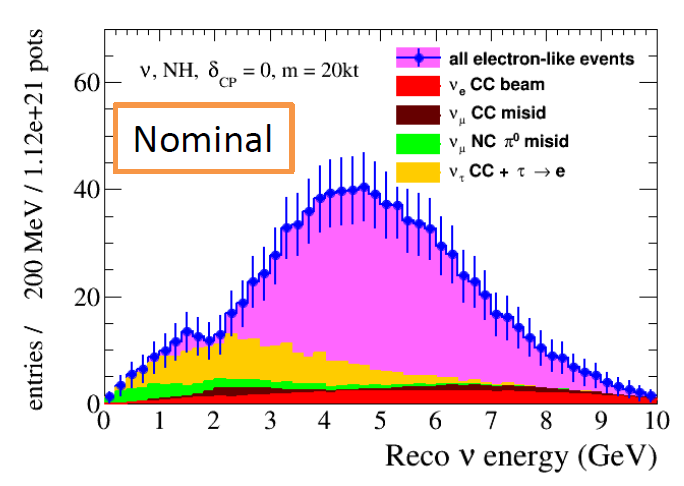 ne CC osc.
668 evts
te
141 evts
NC 44 evts
ne CC 78 evts
nm CC 30 evts
10
te  events
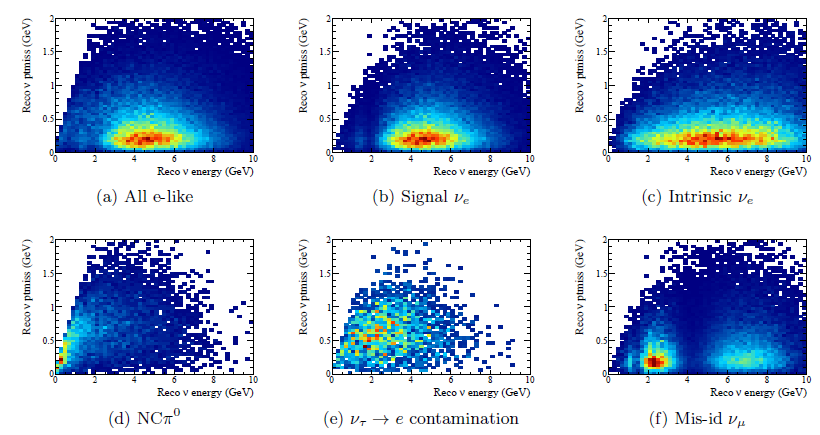 S/B discrimination in
two dimensions

Fit of the oscillation parameters in bins of Visible energy, Missing Pt for nue appearance
 Much lower weight of tau events

Simultaneous fit of appearance/disappearance
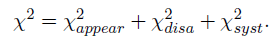 The LBNO far detector will measure a large tau appearance sample given the higher energy/longer baseline and constraint the cross sections

(e.g. 770 nutau CC interactions will occur in 7.5 years with the neutrino beam during phase I)

The tau normalization is assumed to have 50% uncertainty at the beginning for the MH determination and then and 20% for CP
11
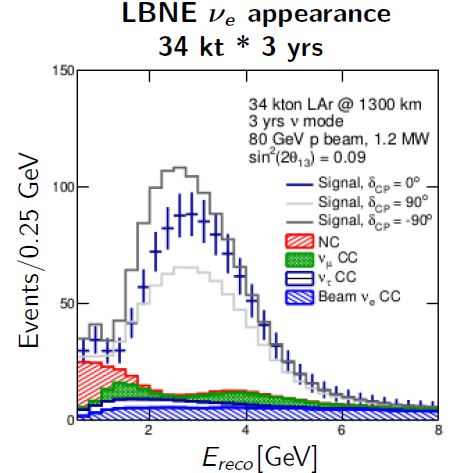 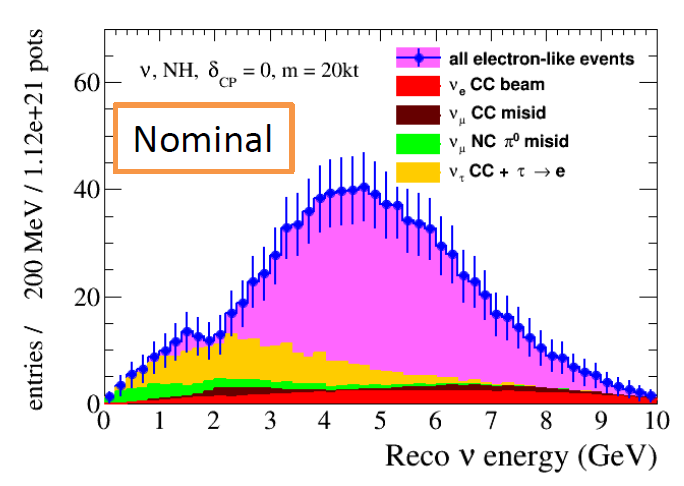 NC bck events and pi0 production cross-sections as a function of neutrino energy
Smaller fraction of NC events in LBNO wrt LBNE, trend reproduced by LBNE study as a function of L
Related to flux (1/L2)  and cross-sections with strong non-scaling component tending to enhance low E-rec at high E-nu
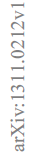 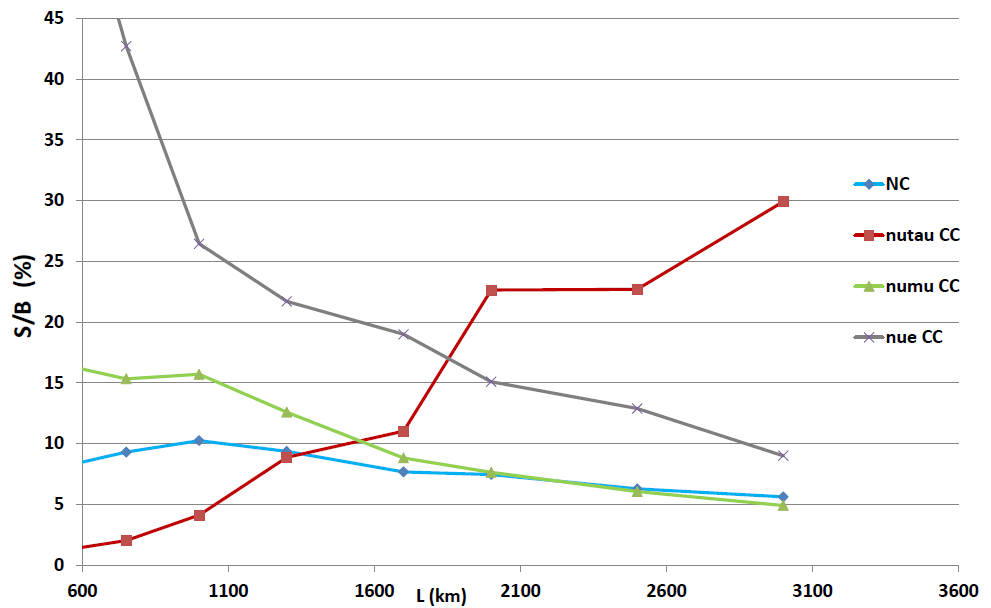 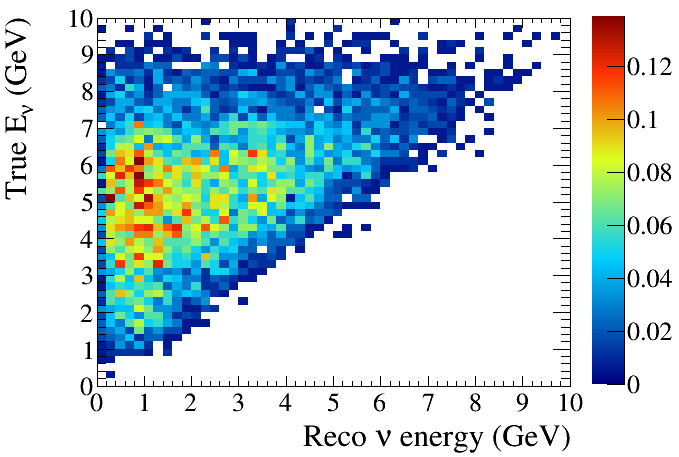 12
LBNO: high energy LB beam  coverage of two osc. maxima, good energy resolution
A world of useful information and full test of the 3 neutrinos paradigm !
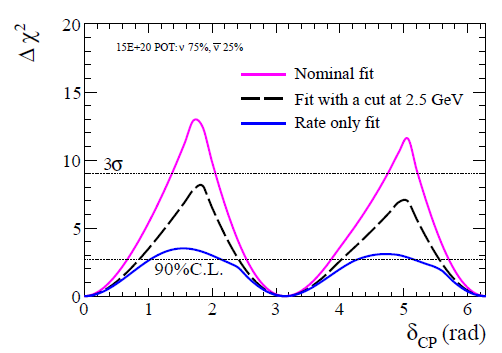 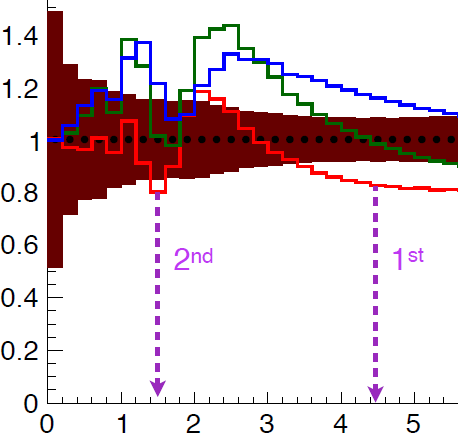 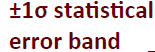 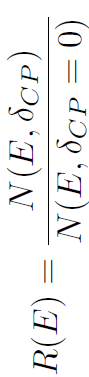 E>2.5 GeV
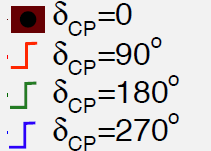 Rate only
Flatter  ‘’rate dominated’’ region
 larger syst. effects related to normalization
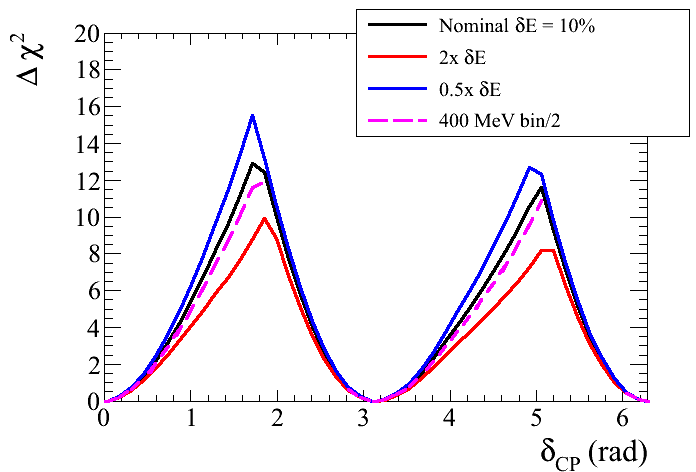 Measurement of L/E pattern independently for nu and nubar for the first and second maxima 
 vs a counting experiment (rate only)
The importance of the second maximum: rather rich CP-dependent features are present at energies below the first maximum  
 vs 1st max only (E>2.5 GeV)
20%
The importance of  energy resolution 10% vs 20%
13
LBNO systematics
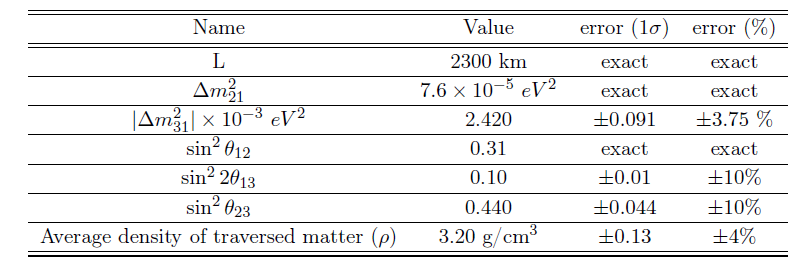 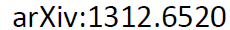 a) Oscillation parameters 
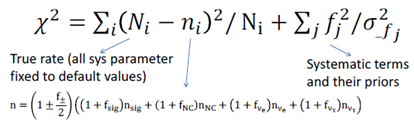 LBNO sensitivity conservatively computed with actual uncertainties, being updated with projected uncertainties:
Parameter
Central value
Uncertainties
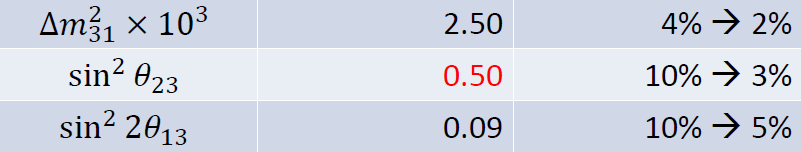 b) Experimental systematics:
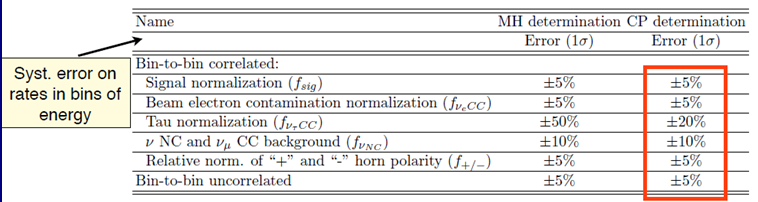 14
Without systematic errors  the 20 kton detector in LBNO phase 1 could achieve 5 sigma on CP in 10 years !
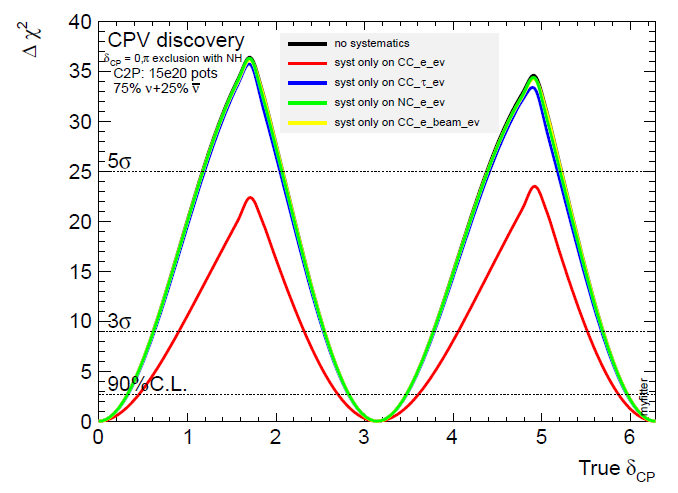 The most important systematic effects are related to the knowledge of the absolute rate of nue CC events

The most important oscillation parameters are q13 and q23
Effect of variation of all normalization errors by +- 1 sigma in fully correlated way on appearance and disappearance spectra
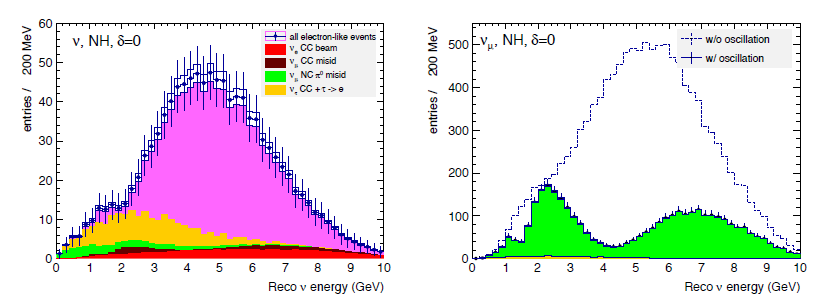 Negligible effects on disappearance
15
LBNO/LBNE different assumptions for CP systematics:
In both cases (LBNO/LBNE) systematic errors refer to normalizations uncertainties which not affect the shape. The work on shape related  systematics  is starting (see talk by M.Bass)

LBNO systematics are based on conservative assumptions which can be achieved on the basis of  past experience with the present knowledge.
 
Despite more conservative systematics the CPV sensitivity is still kept high in LBNO by a large weight on the exploitation of the second maximum (at higher energy) and L/E pattern

It is not obvious at the moment how to achieve a level of systematics at 1% level on the signal normalization, independently on the ND this will also depend on the knowledge of the se/sm cross section ratios.
16
Systematics on oscillation parameters
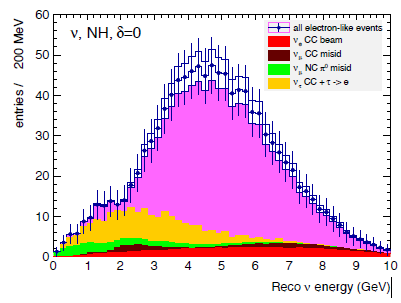 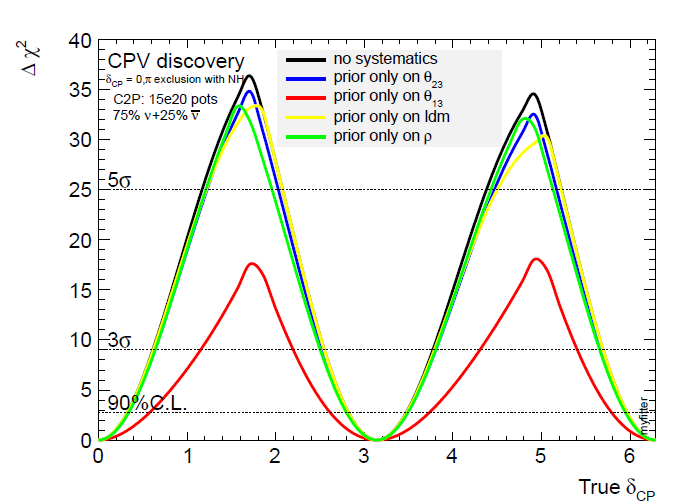 +- 1 s
q13 providing the largest effect
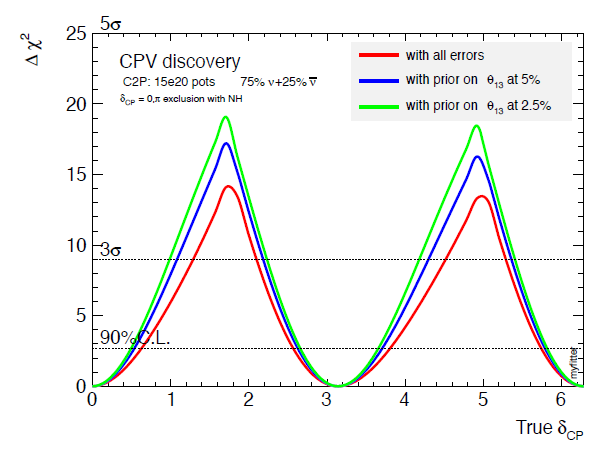 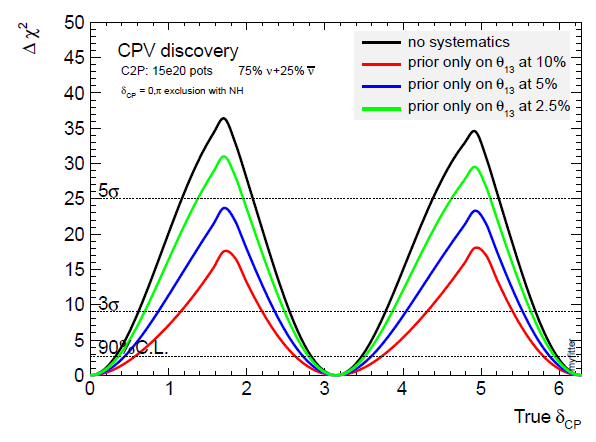 Next update
17
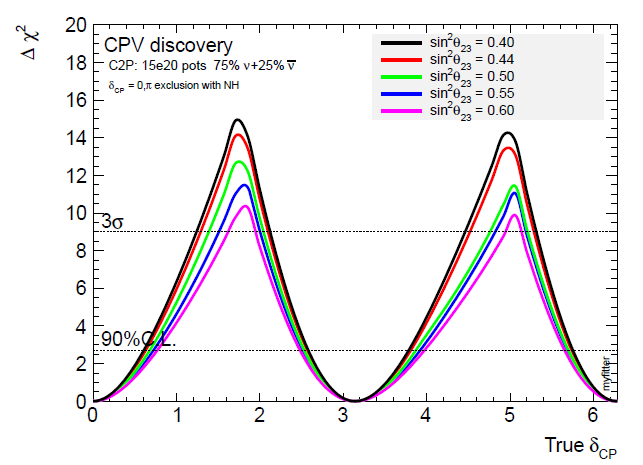 Precision to d decreases with increasing q23 within the allowed region
Increasing q23
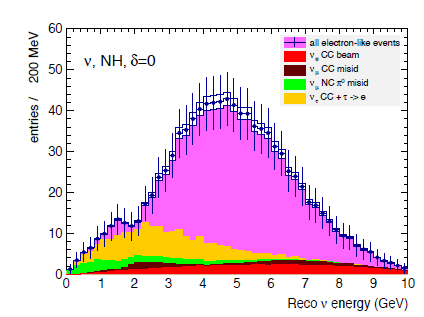 +- 1 s
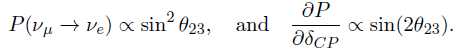 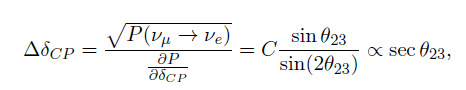 18
CPV expected systematics assessment in LBNO

Chosen conservative errors, They may be improved with  dedicated hadroproduction and neutrino cross-section measurements. 
This point has however to be demonstrated and it does not look obvious at the moment

Expected knowledge in the actual scheme:

Knowledge of the absolute rate of oscillated nue CC events (5%)
ND measurement of numu flux, oscillation parameters,  (rates yet affected by se/sm)

2) Knowledge of beam nue CC bck (5%)
ND measurement of nue CC

3) NC/CC bck (10%)
Measurement of  pi0 production cross section at the ND with GAr target
WA105, electron candidates search on secondary interactions with  pi0 production

4) nu-tau CC cross section (20%), 
constrained by tau sample studies in the far detector

5) Hadronic energy scale, energy resolution,
Measurements with WA105
19
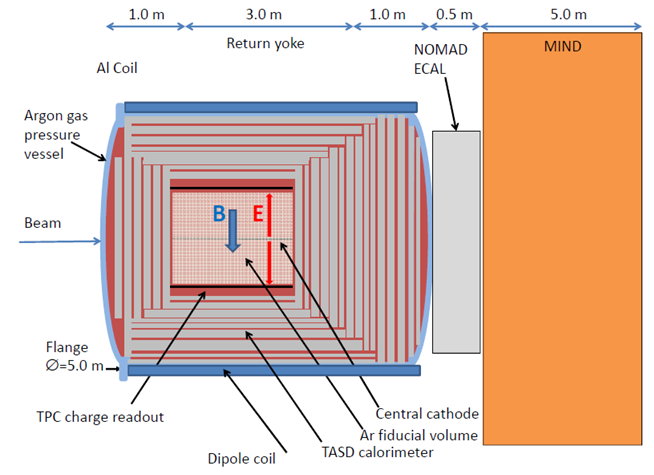 LBNO Near Detector

Same nuclear target as FD (GAr)  at high pressure

Magnetized detector

Good energy resolution as for far detecor and full coverage calorimetry

Measurement  of numu(bar) CC, nue(bar) CC, NC, pi0 production
Fluxes and cross sections, similar procedures as for ND280 (see talk by T.Dealtry)

+ possible hadron production experiment
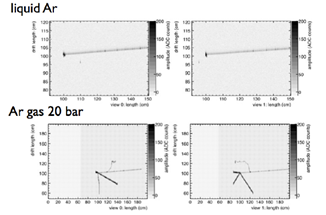 20
LBNO-DEMO/WA105  (approved experiment at CERN) see talk by S. Murphy
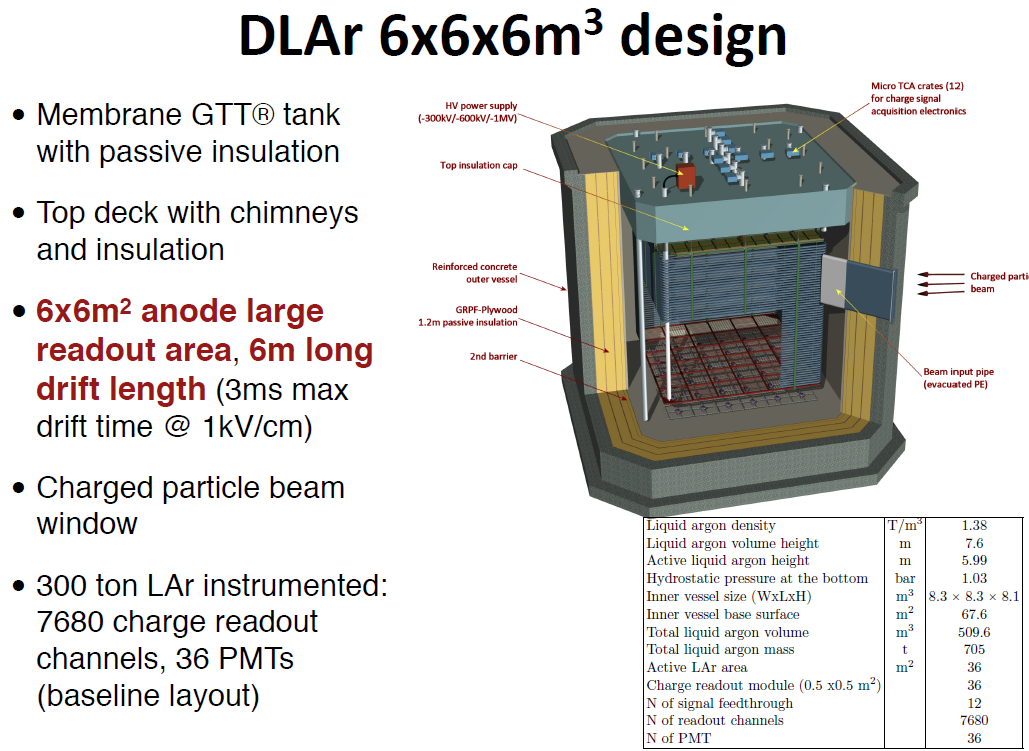 21
LBNO LAr demonstrator at CERN (LBNO-Demo/WA105)
Configuration:	666m3 active volume LAr TPC detector with double phase                             + charge amplification + 2-D collection readout PCB anode.                                      Exposure to charged hadrons beam (1-20 GeV/c)
Purpose:
Full-scale demonstrator of the R&D on all the technologies studied in LAGUNA-LBNO for the construction of a large and affordable underground LBNO far detector:
LNG tank construction technique (with non evacuated detector)
Purification system
Long drift
HV system 300-600 KV
Double-phase readout
Readout electronics

2)  Assess the TPC performance in reconstructing hadronic showers (the most demanding task in reconstructing neutrino interactions): 
Measurements in hadronic and electromagnetic calorimetry and PID performance
Full-scale software development, simulation and reconstruction to be validated and improved

 Fundamental step for the construction of the final LBNO detector
Most advanced full proof prototyping program (no equivalent)
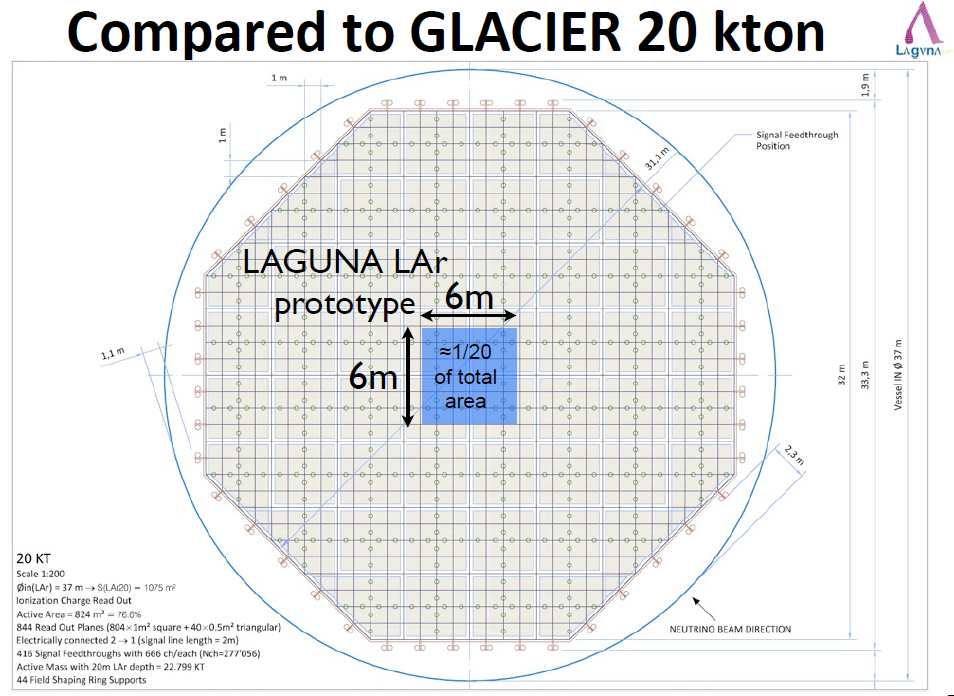 300k 
readout channels
Hadronic interactions in WA105
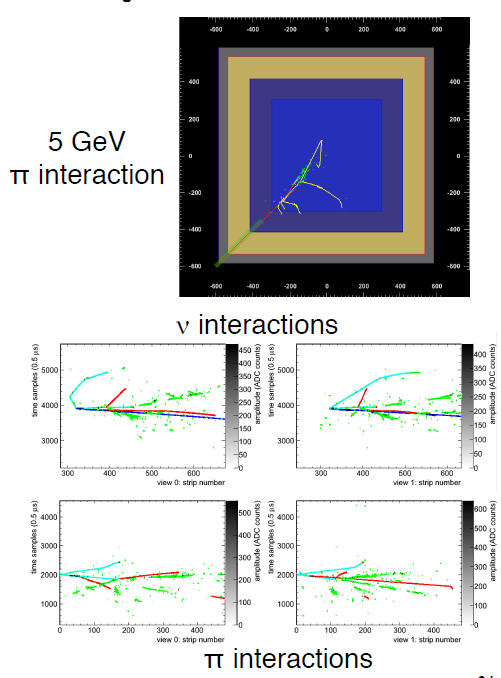 Hadronic energy scale and resolution assessment (hadronic system is the  most difficult part to measure in  neutrino interactions)

Study of secondary hadronic interactions in neutrino events and related cross sections

Energy flow and Pt balance at hadronic interaction vertices

Application of  gamma conversion rejection criteria at secondary vertices of hadronic interactions which are a control sample free of electrons (gap, dE/dx, search for g partners) see also talk by C. Adams   combine with pi0 production measurement of ND
Hadronic showers fully contained in the 4x4 m2 Glacier readout unit
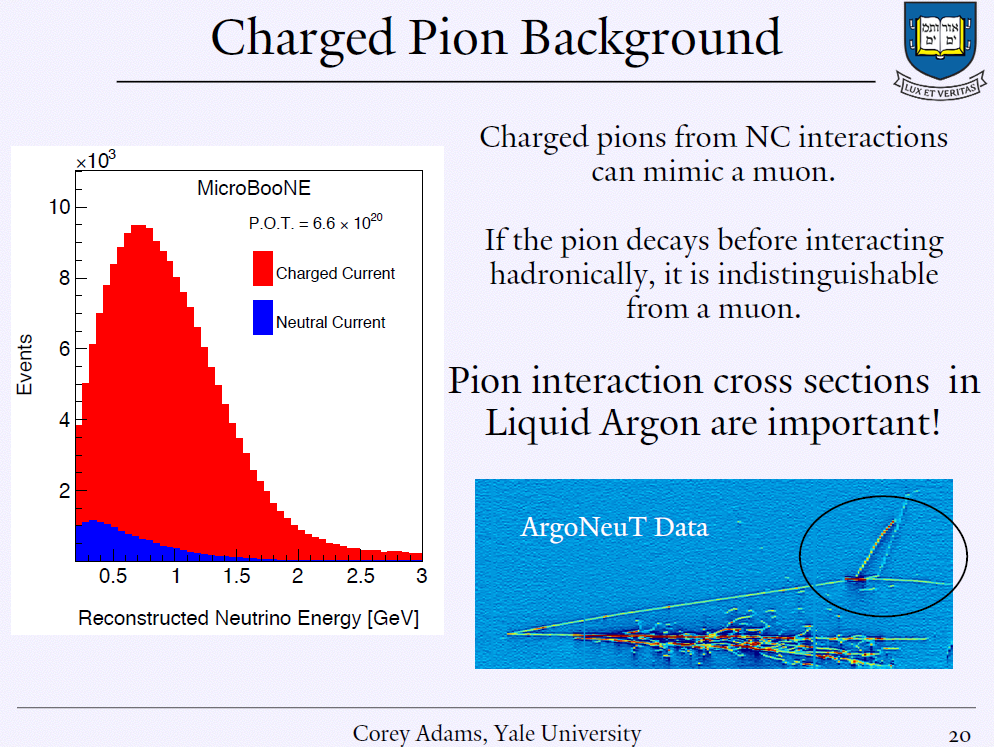 Conclusions:

Systematic errors are a limiting factor for the CP violation reach in future LBL experiments. In particular the knowledge of the absolute rate of nue CC events.

This stresses the importance of the ND as well as the determination of other ingredients, as the se/sm cross-sections ratio

It is challenging to demonstrate a control of systematics at ~1% level on the signal normalization. At present it looks more conservative to assume a larger level of systematics which can be achieved on the basis of past experience and put more weight on the exploitation of the second maximum at higher energy

The ND should be built as close as possible to the far detector, at least with the same nuclear target for FSI, some aspects can be investigated with hadronic beams on sufficiently large replicas of the FD from the point of view of hadronic showers containment 

The new LBL experiments  based on the measurement of L/E patterns and the exploitation of  the information of  energy spectra determined with calorimetric measurements will move back to the multi-GeV region, less affected by nuclear effects and watching the interplay between QE, RES and DIS
26
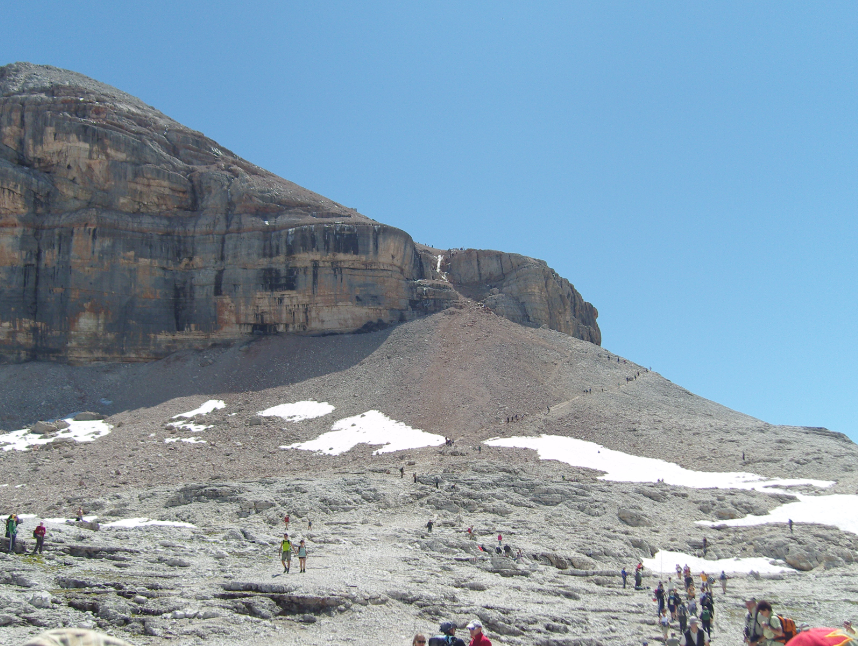 Thank you
(the crowded path forward)
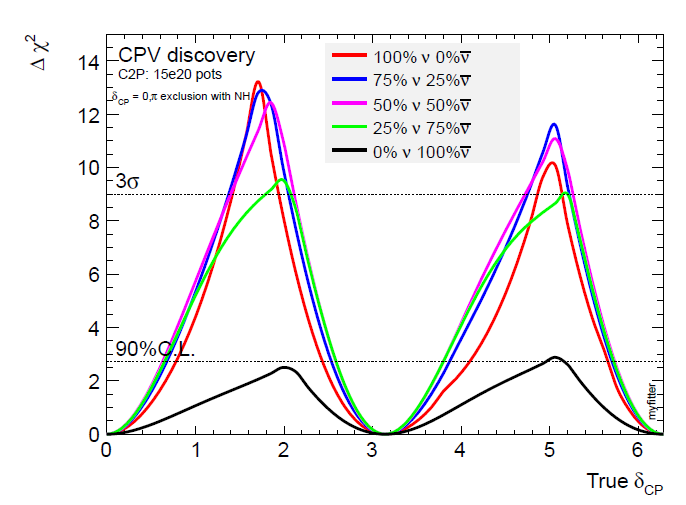 28
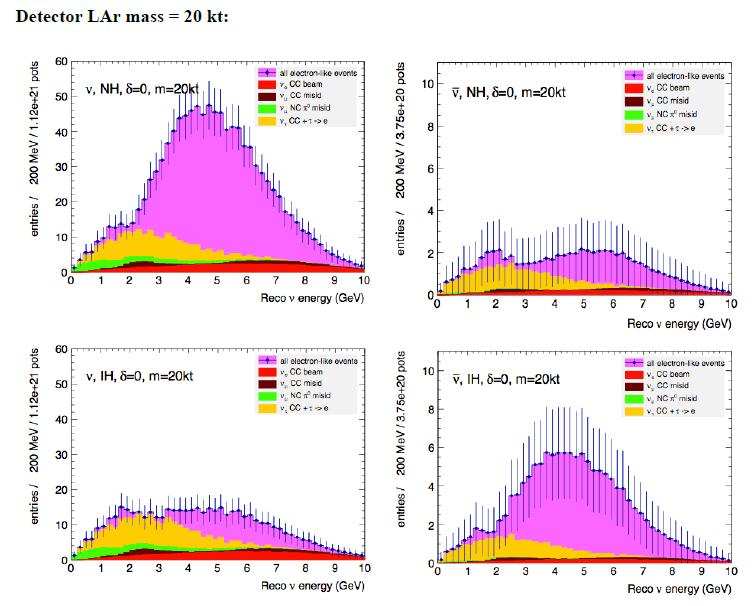 29
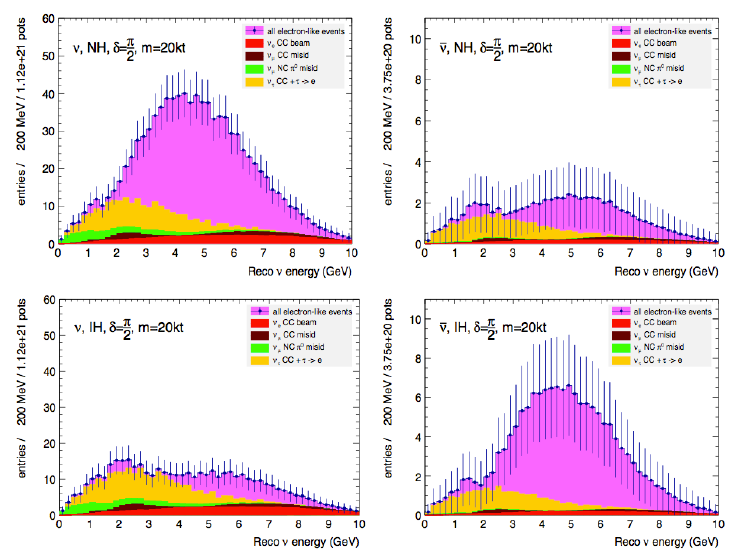 30
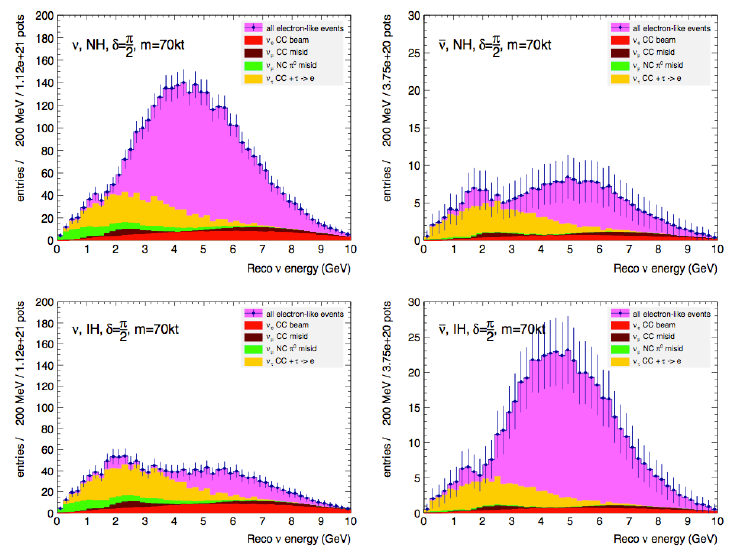 31